Digital Planet:Tomorrow’s Technology and You
Chapter 8
Networking and Digital Communication
الشبكات والاتصالات الرقمية
Copyright © 2012 Pearson Education, Inc. publishing as Prentice Hall
Chapter 8 Objectives
Describe the basic types of technology that make telecommunication possible
Describe the nature and function of local area networks and wide area networks
Discuss the uses and implications of several different forms of online communication and collaboration
Explain how wireless network technology is transforming the ways people work and communicate
‹#›
Chapter 8 Objectives (cont.)
Describe how wireless phone networks are converging with digital data networks and the impact of that convergence
Describe several ways to maximize effectiveness and minimize risks of online communication
Describe how online social networks, wikis, and other new tools for creating online communities compare to traditional forms of community building
Describe current and future trends in telecommunications and networking
‹#›
Arthur C. Clarke’s Magical Prophecy
Arthur C. Clarke: predicted the use of geostationary communications satellites
Considered to be the father of satellite communications
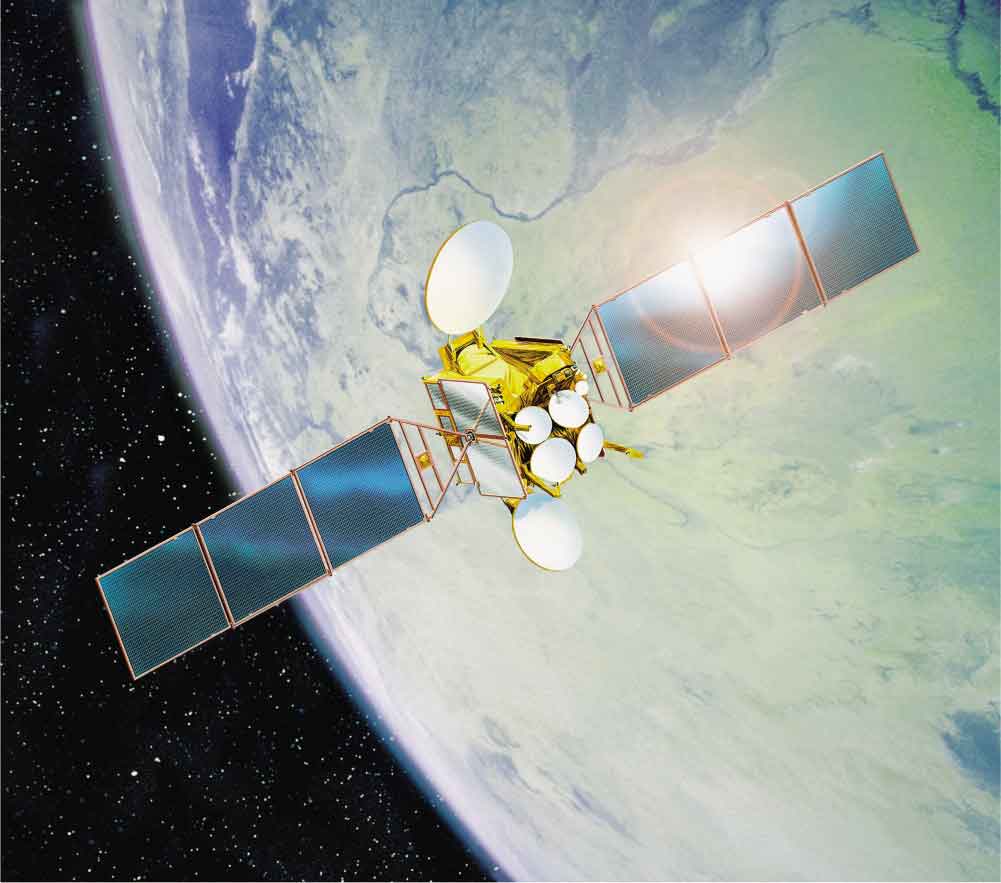 توقع السيد ارثر كلارك باستعمال الاقمار الصناعية للاتصلات الارضية.
‹#›
[Speaker Notes: Fig. 8.2]
Basic Network Anatomy
A computer network is any system of two or more computers that are linked together.
الشبكة الحاسوبية هي نظام لربط اكثر من حاسوب

Three essential components of every computer system:
Hardware
Software
People
‹#›
Networks Near and Far
LAN (local area network, شبكة داخلية): computers are physically close to each other
Nodes: connected to hubs or switches, which allow any node on the network to communicate with any other
Ethernet: popular networking architecture developed in the 1970s; now an industry standard
Each node is connected via  
wireless network: where a node has a radio transmitter.
Wired network: nodes connected via cables.
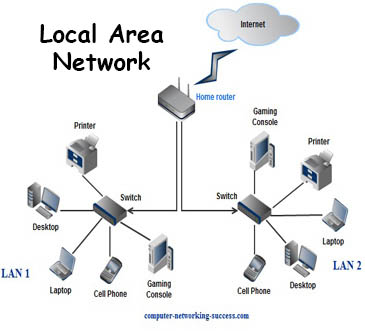 ‹#›
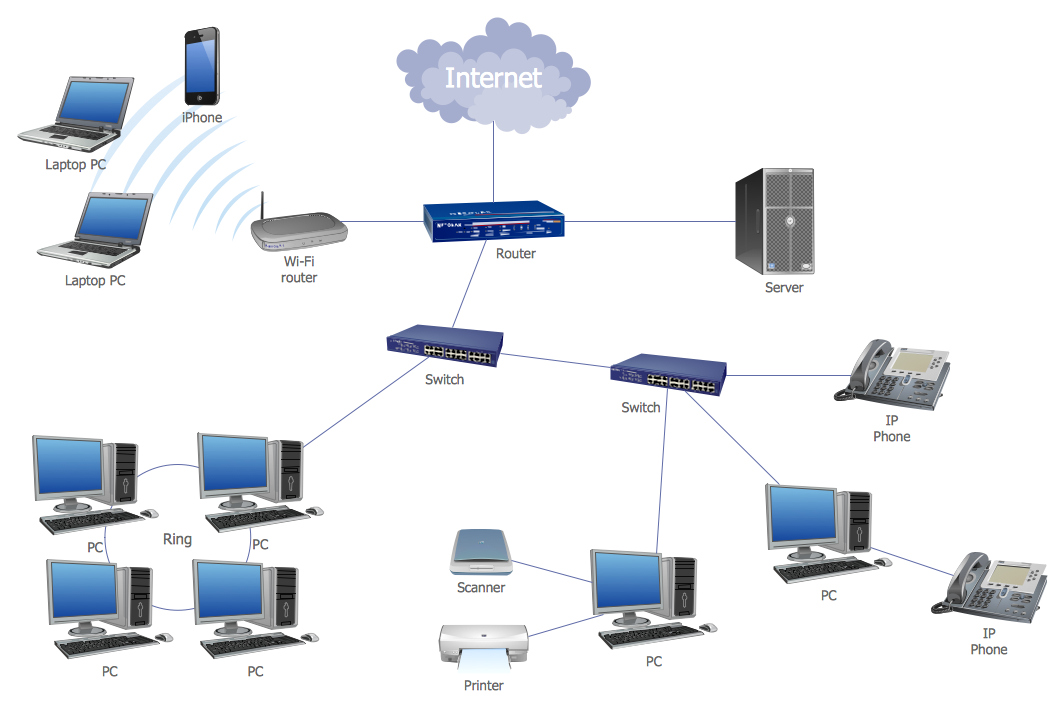 ‹#›
Networks Near and Far (cont.)
WAN (wide area network, شبكات واسعة): extends over a long distance
Each networked LAN site is 
     a node on the WAN

Routers (موجهات): hardware devices or software programs that route messages between networks
Mesh networks: alternative to networks that uses centralized(مركزية) routers. Good for small systems.
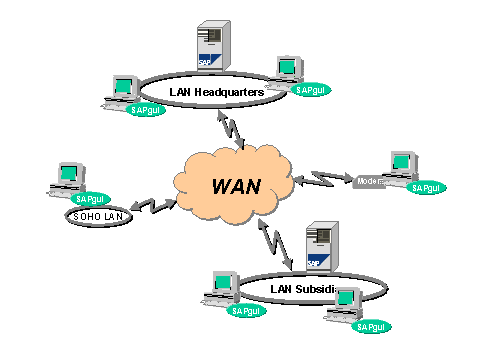 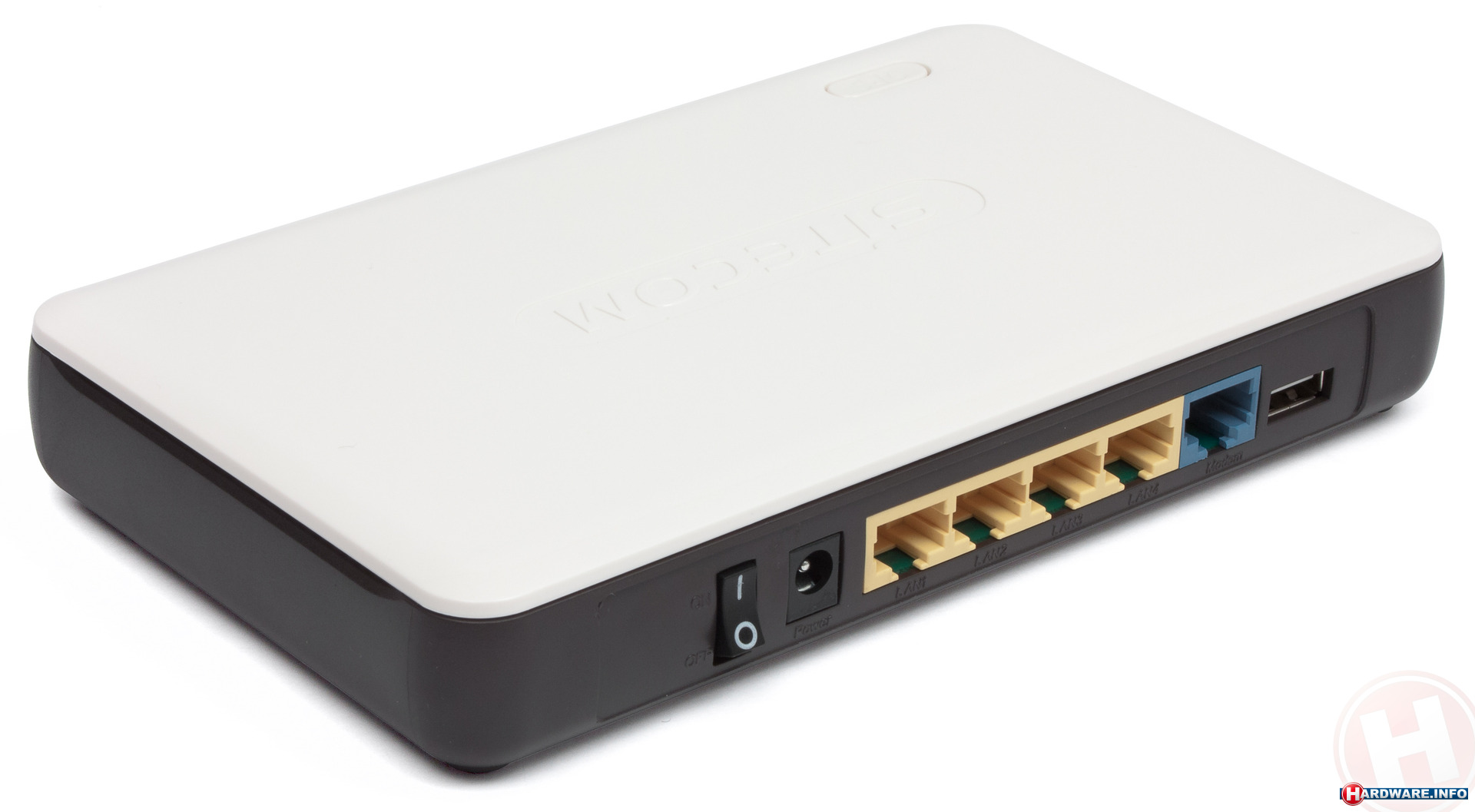 ‹#›
The Importance of Bandwidth
Bandwidth (نطاق التردد): refers to the quantity of data that can be transmitted through a communication medium in a given amount of time.
Typically measured in kilobits or megabits per second
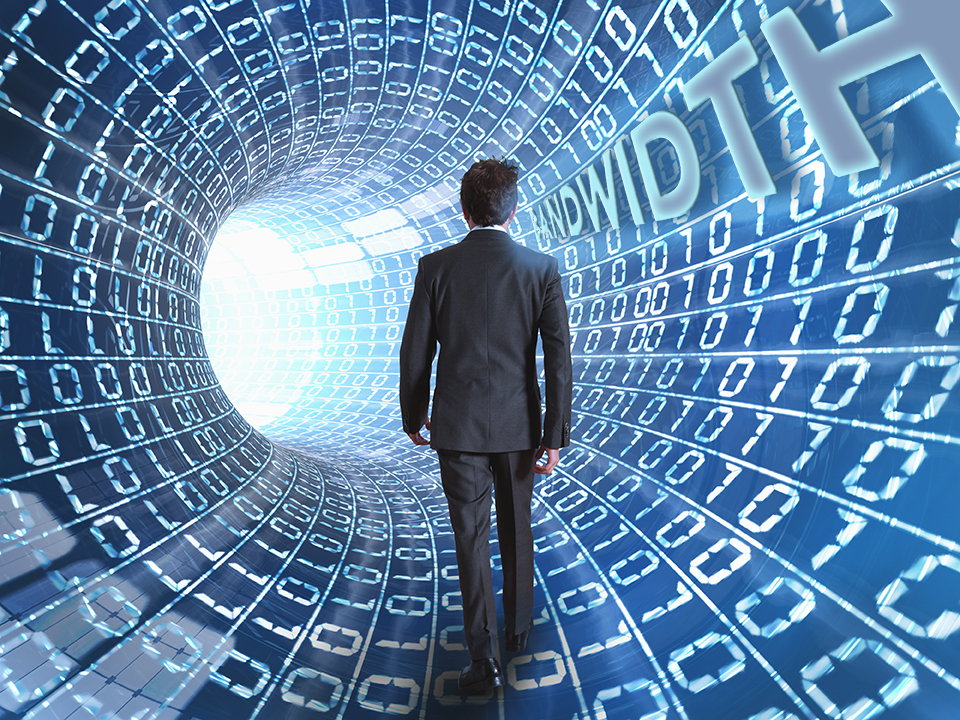 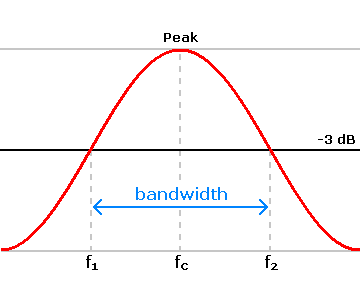 ‹#›
The Importance of Bandwidth (cont.)
Bandwidth can be affected by :
Physical media of the network
Amount of traffic on the network
Type of network connection
Fast Ethernet: carries traffic at 100 megabits per second; provided all devices are fast Ethernet compatible
Gigabit Ethernet: standard is capable of transferring 1 gigabit of data per second
‹#›
Communication Software
Protocol: set of rules for the exchange of data between devices (طريقة الاتصال)
Computers must follow the same protocols to understand each other.
TCP/IP: most famous protocol for computer networking
TCP/IP controls the exchange of data.
‹#›
Communication Software (cont.)
Communication software takes many forms:
NOS (network operating system): system handles communications among many workstations
Client/server model: one or more computers act as dedicated servers and all the remaining computers act as clients
Peer-to-peer model: every computer on the network is both client and server
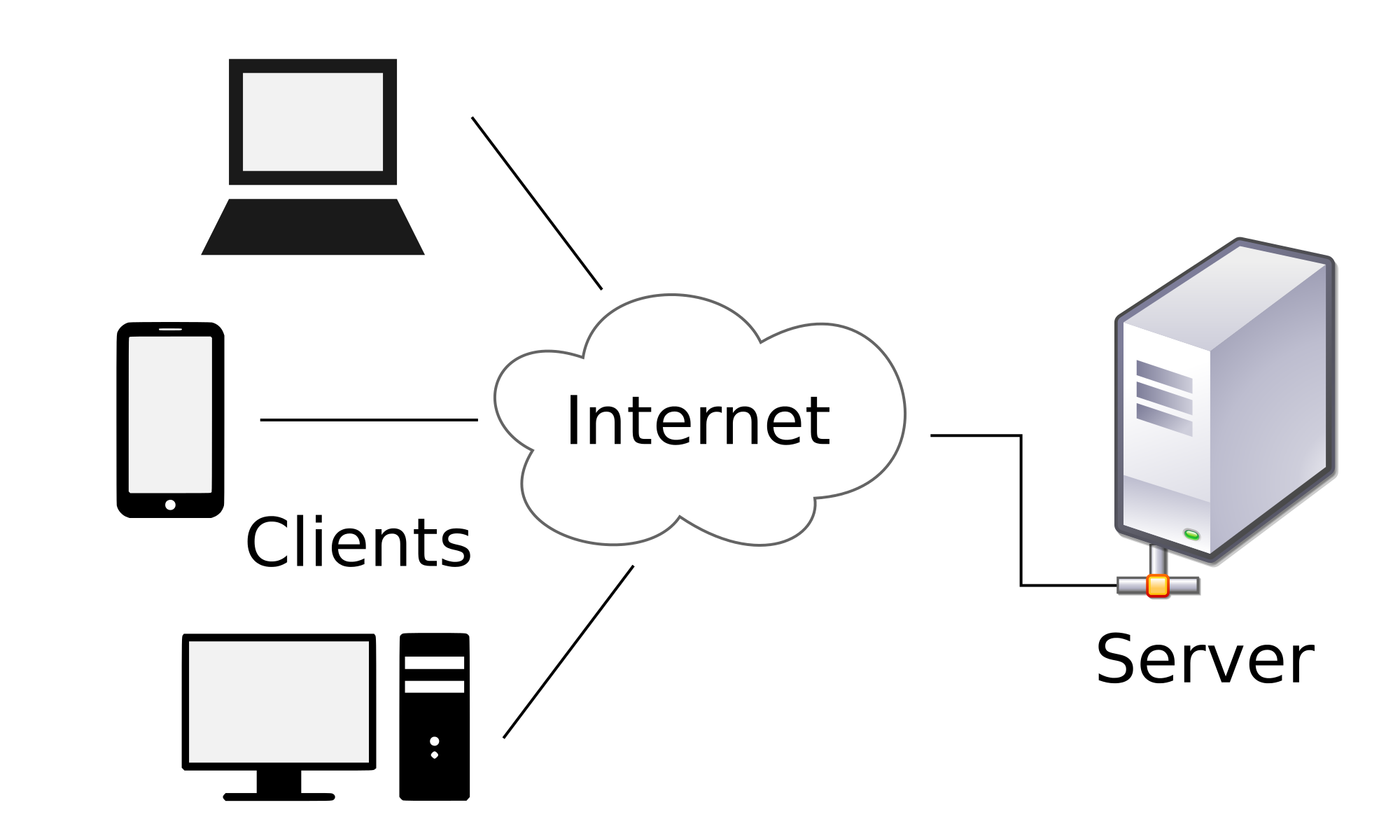 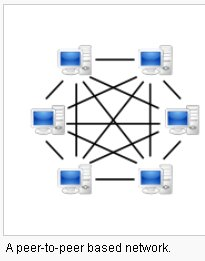 ‹#›
Linking In: Internet Connection Technologies
Direct connection to LAN: faster than other options
Dial-up connection: uses modem and standard phone lines
Modem stands for modulator/demodulator.
Also called narrowband connections
Broadband connection: greater bandwidth than modems
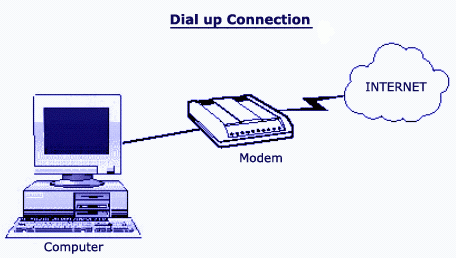 ‹#›
Linking In: Internet Connection Technologies (cont.)
Most common broadband alternatives:
DSL (digital subscriber line): uses telephone lines that carry voice calls
Cable modems: use same network of coaxial cable as television signals

Satellite connections: use dishes that provide television channels
Wireless connections: used by growing numbers
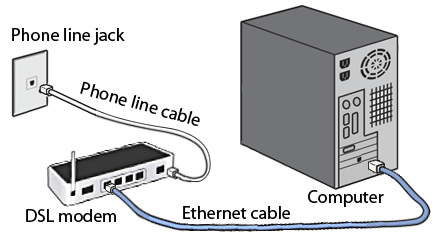 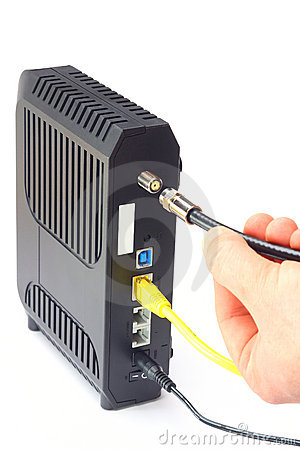 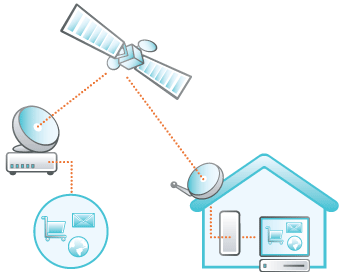 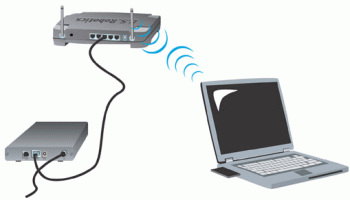 ‹#›
Wi-Fi and WiMax Technology
Wireless access point (WAP): central connection point wireless devices
802.11n: standard IEEE 802.11 specifications for wireless local area networks
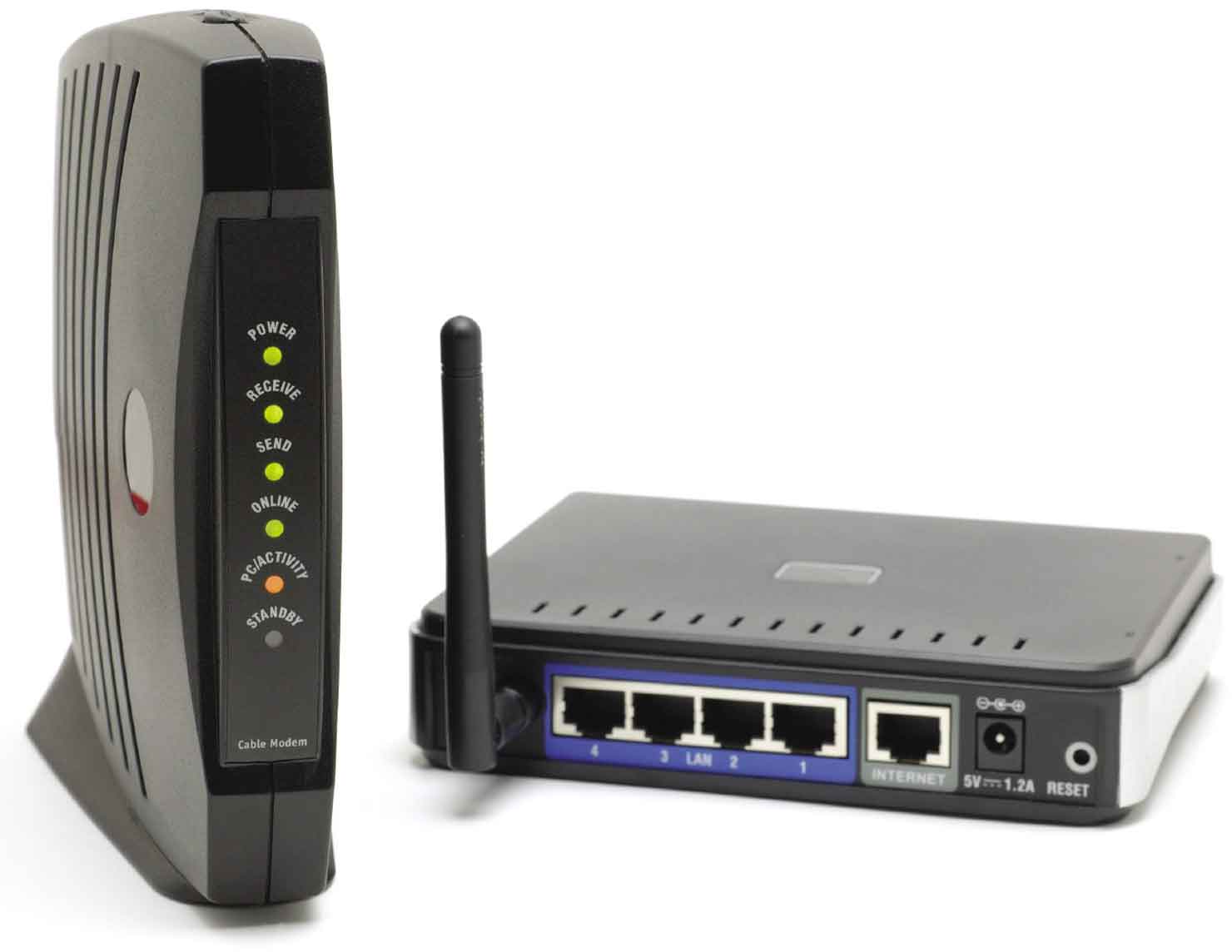 ‹#›
[Speaker Notes: Figure 8.9]
Wi-Fi and WiMax Technology (cont.)
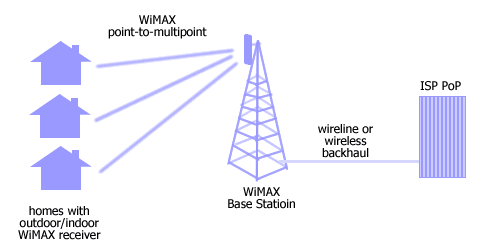 WiMAX: new radio-based wireless standard in which a single tower can provide access to a 25-square-mile area
Security Issues
WEP (wired equivalent privacy): encryption scheme(نظام التشفير) improves the security of wireless networks

VPN (virtual private network): electronic "tunnel” through the Internet that helps to prevent eavesdropping التنصت
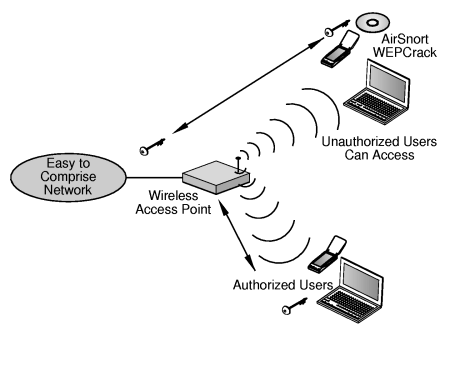 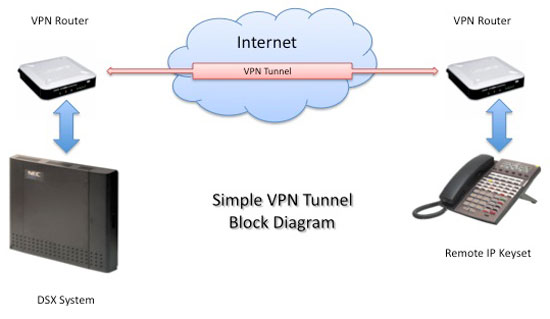 ‹#›
Bluetooth Technology
Bluetooth technology: named for Danish king who overcame his country’s religious differences
Overcomes differences between mobile phones, handheld computers, and PCs, allowing communication between different operating systems
PAN (personal area network): links a variety of electronic devices using Bluetooth technology شبكة باستخدام بلوتوث
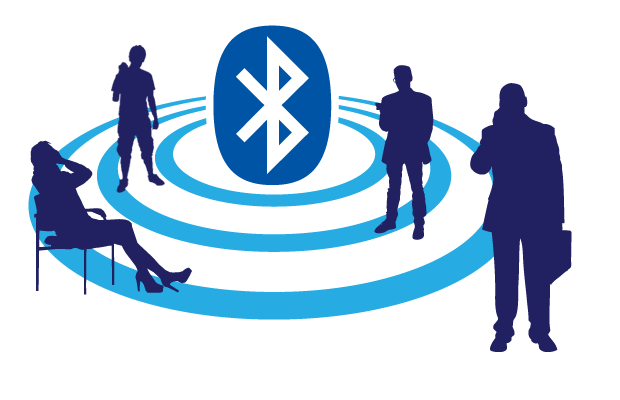 ‹#›
3G and 4G Technology
3G and 4G technology: 3G networks carry multimedia data and voice communications simultaneously(الوقت ذاته)
Lack true broadband speeds
4G networks have gigabit broadband speeds
Tethering : (نقطة الوصول المحمولة) cabling a laptop to a mobile phone so it can send and receive Internet data through the phone’s wireless Internet connection
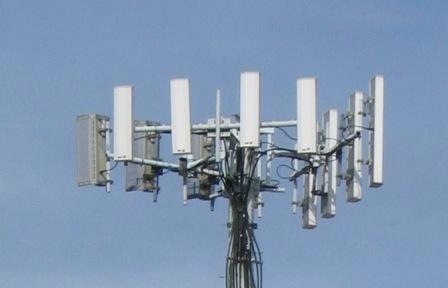 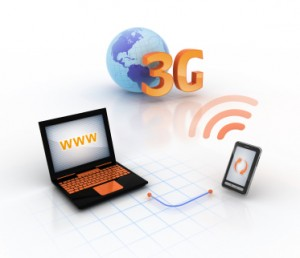 ‹#›
Wireless Network Technology
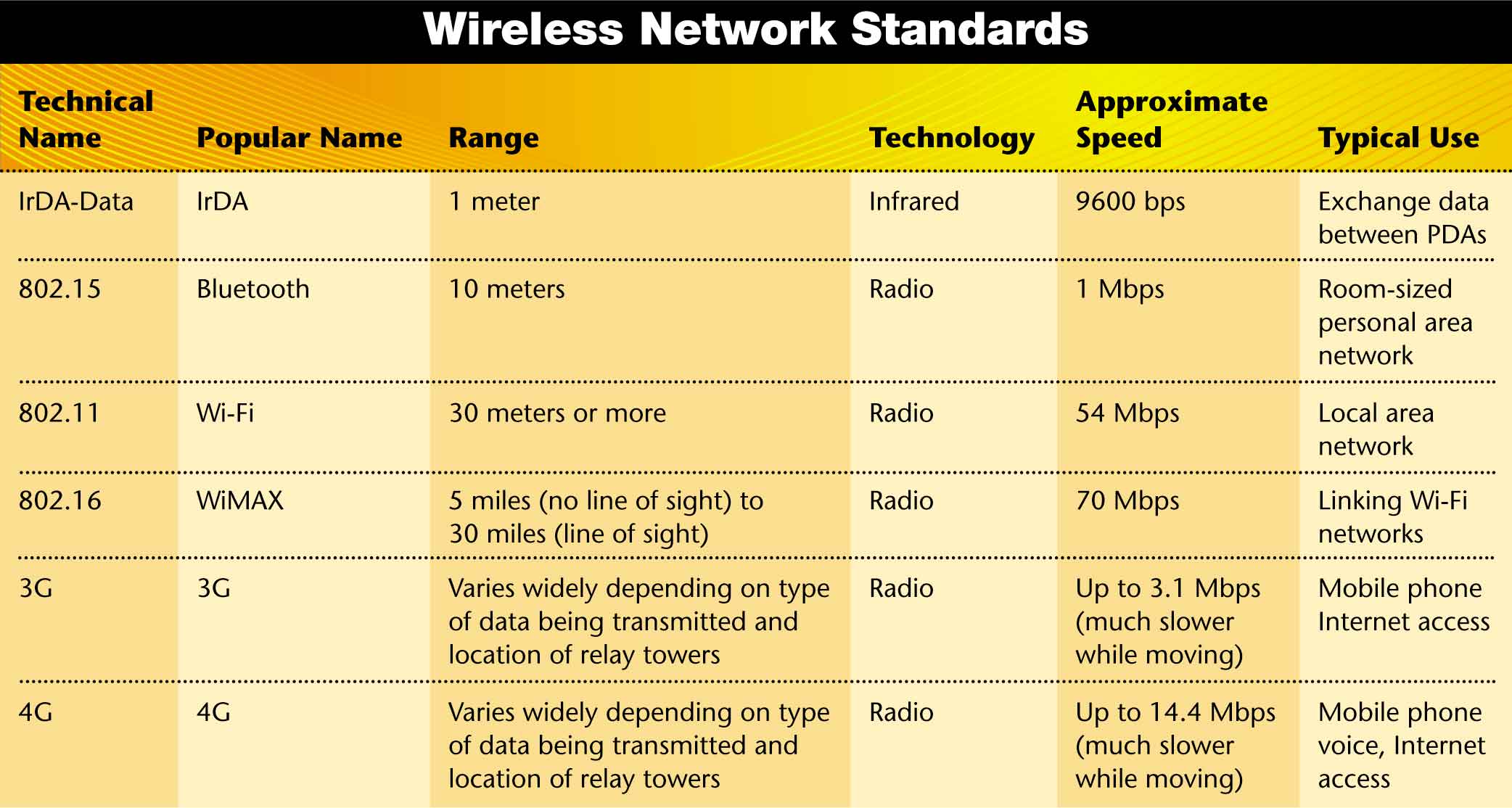 ‹#›
[Speaker Notes: Fig. 8.13]
Specialized Networks: From GPS to Digital Money
GPS (Global Positioning System, نظام التموقع العالمي): specialized network of the U.S. Department of Defense
GPS receiver uses signals broadcast by satellites to determine its position.
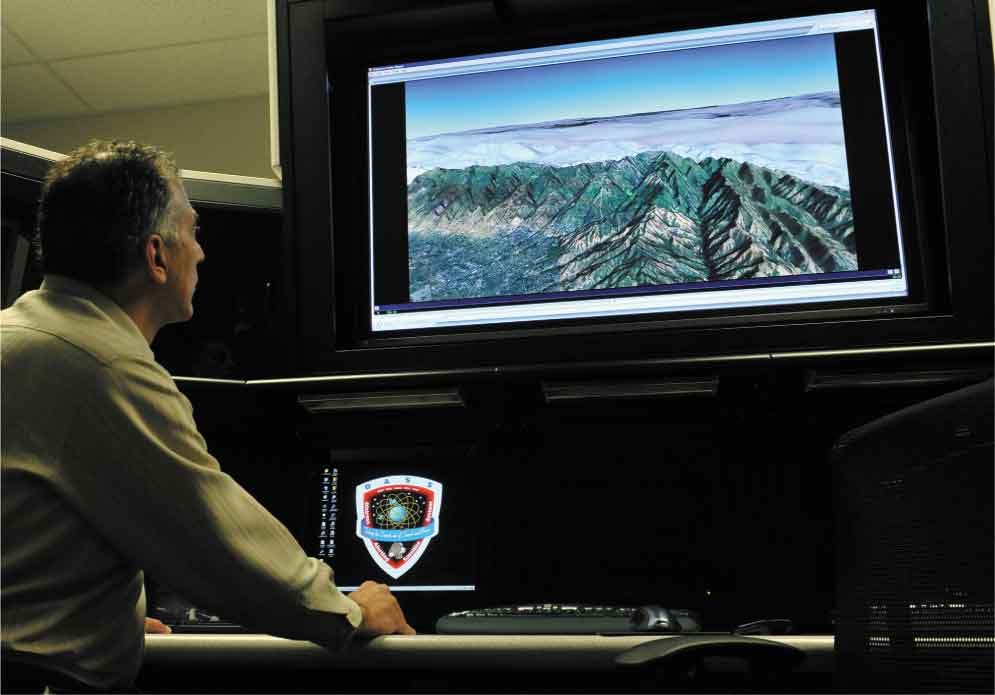 ‹#›
[Speaker Notes: Fig 8.14c]
The Network Advantage
Networks enable people to:
Share computer hardware resources
Print servers: accept, prioritize, and process print jobs
Share data and software programs
Site licenses reduce costs for multiple copies of software
Work, play, and communicate together
Groupware enables several users to work on the same document at the same time.
‹#›
A Home Computer Network
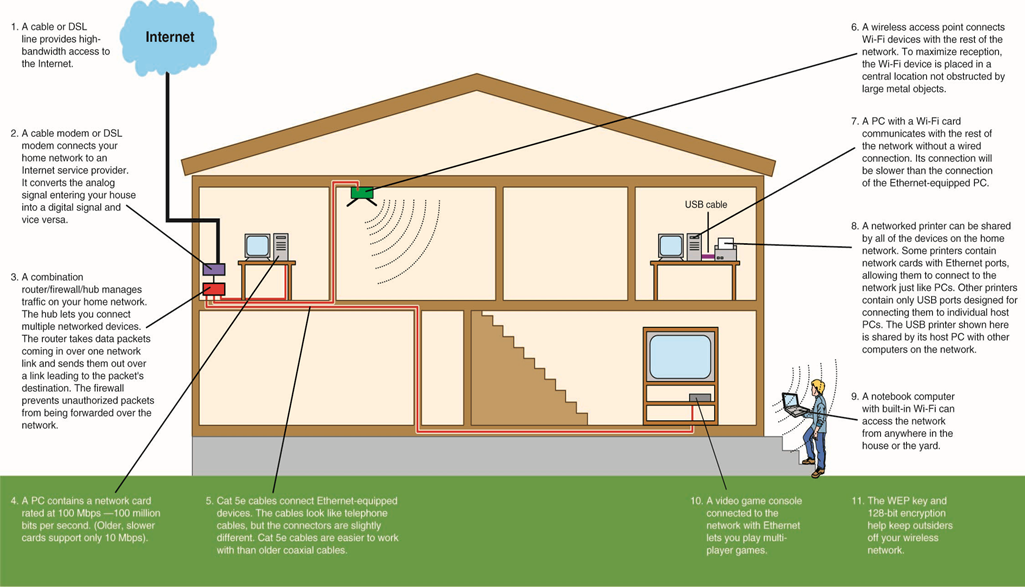 نقطة بث لاسلكي
جهاز مربوط لاسلكيا
طابعة يتم الوصول اليها من خلال الجهاز
كابل اثيرنت
Copyright © 2012 Pearson Education, Inc. publishing as Prentice Hall
‹#›
[Speaker Notes: Figure 8.16]